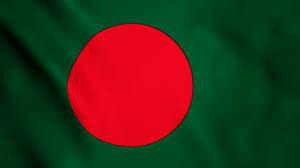 Welcome Everybody 
To 
Bhabanipur Sefatia Kamil Madrasah
Introductions
Md. Moksed Ali 
Assistant Teacher(English)
Bhabanipur Sefatia Kamil Madrasah,
Hatibandha, Lalmonirhat.
Mobile: 01717292475
Email:moksedali1980@gmail.com
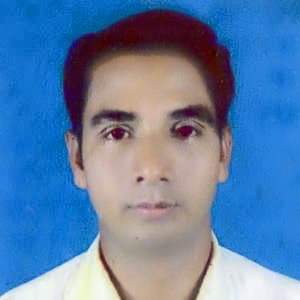 More Introduction
Subject
Class
SixTo Ten
English 2nd Paper
Topic: ChangingSentence
   ( Affirm To Int ) 
   Part : Two
Now Start Our 
Today’sLesson
1.The man goes to a house.
2. The men live in the house.
3. Every teacher gives us knowledge.
4. They made  the house.
Assertive Sentences
To days Topic
Changing Sentence (Affirmative to Interrogative)
Rules – 3 & 4
Learning Out comes:
The students will be able to..
1.Identify the sentences.
2.Say the sentences.
3.Change the sentences.
1.The man goes to a house.
=Doesn’t
the man go to a house?
2. The men live in the house.
Don’t
the man live in the house?
4. They made  the house.
=Didn’t
they make a house?
Rule-3:
If there is Principal Verb
1. MV+s/es
Does not
Do not
2. MV+0
Did not
3. MV2
4.Other Parts
Are Same
Examples :
1. Mita goes home.
= Does n’t I go home?
2. We sing the national song.
= Do n’t we sing the national song?
3. Mita went home.
= Didn’t Mita go home?
4. Kamal played ball.
= Didn’t Kamal play ball?
1. Every teacher gives us knowledge.
=Who does n’t give us knowledge?
2. No teacher gives us knowledge.
=Who gives us knowledge?
Every student writes with a pen.
Who doesn’t write with a pen?
Rule -4:
If there is
Every+
Noun+
MV
1. Every + Noun
Who
2. doesn’t/
    doesn’t/
    didn’t
New
Are Same
3. Other Parts
?
3. Interrogative Sign
More Examples
Every one calls him.
=Who doesn’t call him?
Exercise:
1. I pray for him.
2. The farmer works in the field.
3. They write with pens.
4. We were only one day old.
5. She had to do the sum well.
GOOD  BYE   TO   EVERYBODY